ALKOHOLIZAM
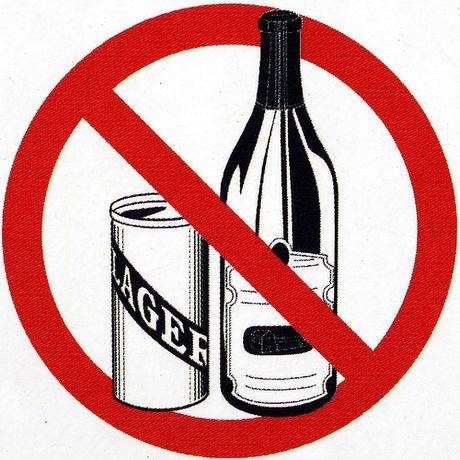 Izradili:
 Đurđica Vuradin,Petra Mihaljek,Petra Brezak,Valerija Ščuric,Zvjezdana Herceg,Nataša Suntešić,Mateja Kozina,Josipa Ječmenica,Valentino,Lucić,Karmen Bertić
  Mentor:: Štefica Sukreški, dipl. med. techn
Definicija alkoholizma
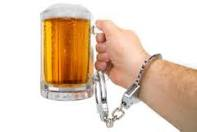 Alkoholizam je kronična ovisnost o alkoholnim pićima.
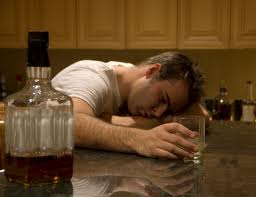 Tko je alkoholičar?
"Alkoholičarem se smatra osoba koja ekscesivno pije i čija je ovisnost o alkoholu tolika, da pokazuje vidljive duševne poremećaje ili takve pojave koje ukazuju na oštećenja fizičkog i psihičkog zdravlja; poremećaje odnosa s drugim ljudima i pogoršanje njenog socijalnog i ekonomskog stanja ili pokazuje samo znakove takvog razvoja. “
Definicija SZO-a
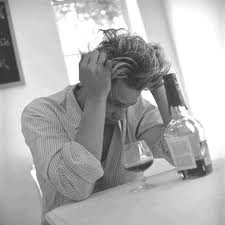 Uzroci alkoholizma
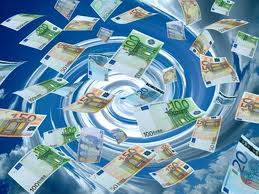 Depresija
 Problemi na radnom mjestu
 Problemi u obitelji
 Samoća
 Financijske poteškoće
                    ....
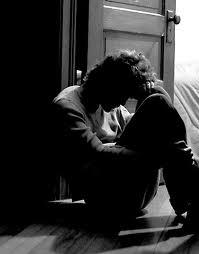 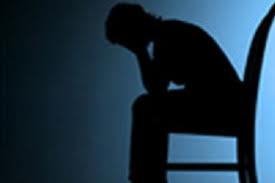 Zašto mladi počinju uzimati alkohol?
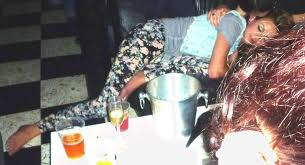 Nagovor društva
 Izoliranost i neprihvaćenost
 Želja da budu kao svi ostali
 Problemi u obitelji
 Problemi u školi
             ....
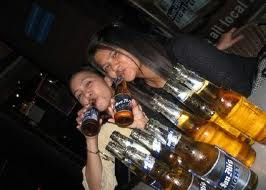 Što oštećuje alkohol?
Mozak (psihički poremećaji,nistagmus...)
 Jetru (ciroza jetre)
 Bubrege
 Cijeli probavni sustav (čir na želudcu,rak)
 Spolni sustav (smanjuje potenciju i 
  plodnost)
 Krvožilni sustav (začepljenje krvnih žila)
 Kosti (osteoporoza – kosti postaju lomljive)
 Oči (zamagljuje se vid)
 Pluća (može doći do prestanka disanja)
 Usporen govor
          ......
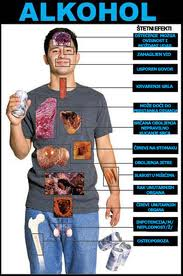 Djeca Trudnica koje piju alkohol
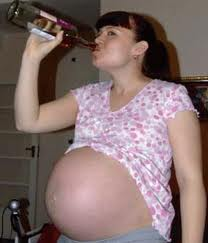 Djeca su manje porođajne težine
 Rađaju se prijevremeno
 Sporije se razvijaju
 Mogu imati mentalnu retardaciju
 Epilepsija
 Najteži slučajeviFAS (Fetalni alkoholni
   sindrom – dijete s teškim psihičkim 
   oštećenjima)
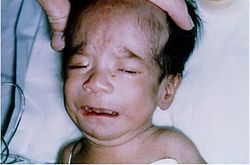 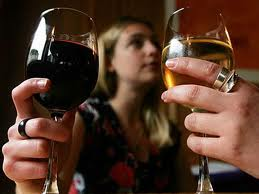 Faze alkoholizma
Faza društvene potrošnje – svečanosti, fešte 
Faza alkoholizma – stanja stalnog opijanja
Faza nepovratnih oštećenja
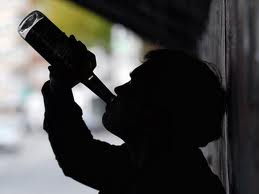 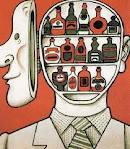 Delirium tremens
Nastaje zbog nagle apstinencije –prestanka pijenja

 Simptomi i znakovi
 Poremećaji svijesti i orijentacije
 Halucinacije – priviđenja – bijeli miševi
 Opća slabost
 Tremor- drhtanje ruku
 Nakon nekoliko dana se ne može sjetiti 
  ničega-amnezija
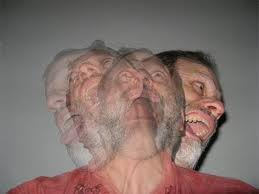 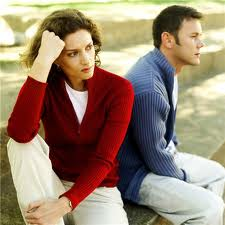 Društvene  Posljedice alkoholizma
Raspad braka
 Nebriga za obitelj
 Emocionalno i materijalno
  osiromašenje
 Nasilje u obitelji
 Krađe
 Negativni utjecaj na obitelj
 Razbojstva
      .....
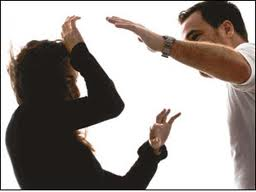 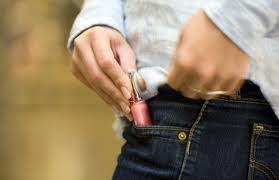 Liječenje alkoholizma
Disulfiram tablete (ne liječi alkoholizam, ali pomaže u apstinenciji-ako osoba popije alkohol javljaju se glavobolja,mučnina, povraćanje....)
 Grupna psihoterapija
 Obiteljska terapija
 Edukacija



Osoba sama mora odlučiti da više ne želi piti!!!!
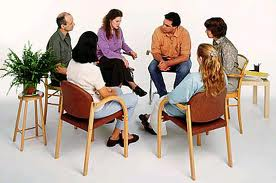 Kla-klub liječenih alkoholičara
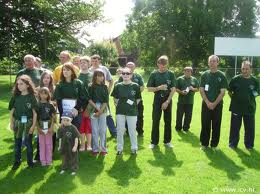 Sustav samopomoći i uzajamne pomoći
 Klubovi postoje u cijelom svijetu, ne samo u  Hrvatskoj
 Klub se posjećuje jednom tjedno, a preporučuje se 5 godina
 Obitelj alkoholičara – treba uključiti KLA
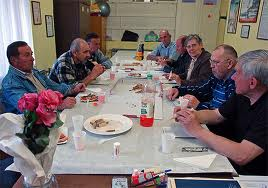 ZAKLJUČAK
ALKOHOL NIJE SVIJETLO NA KRAJU TUNELA !!!
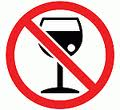 RECI NE ALKOHOLU I ŽIVI SRETNO!!!